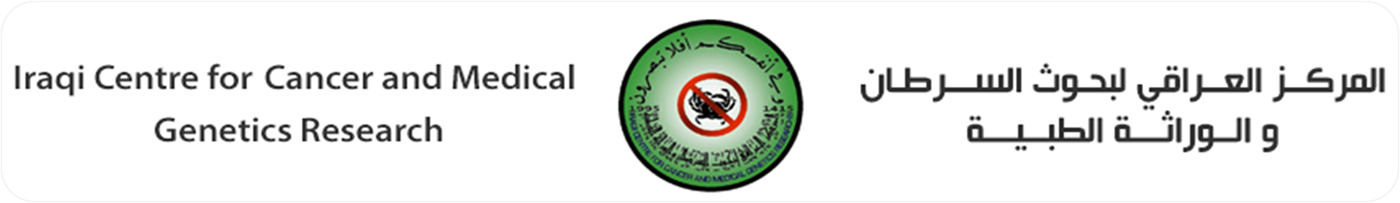 مرض ويلسونWilson's disease Hepatolenticular Degeneration
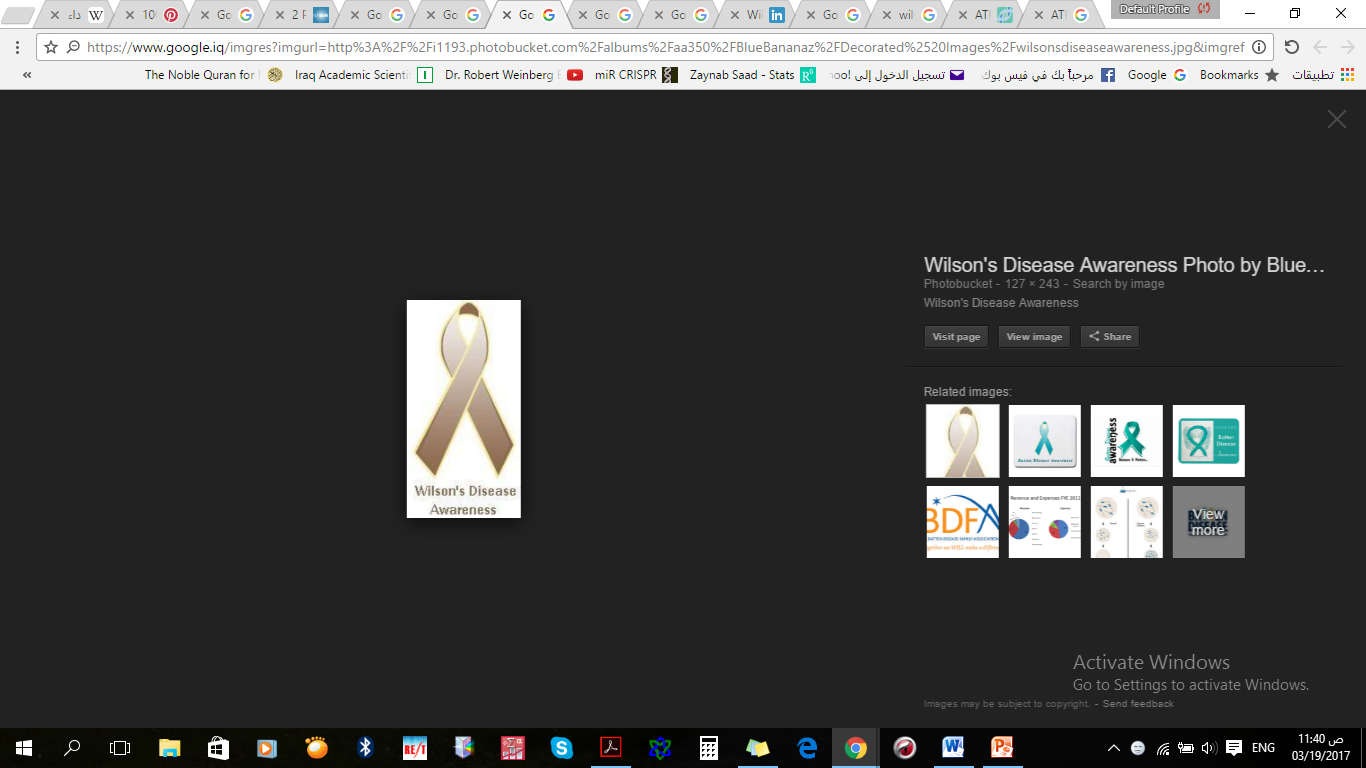 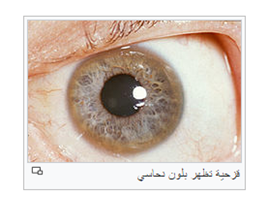 Medico Chirurgical Transaction 
1842; 25: 42–47.
مرض وراثي نادر الانتشار حيث يصيب فرداً من كل 
30000. 
يظهر في بعض الناس ويورث عن الآباء. 
يجعل النحاس يتجمع في الكبد فلا يستطيع التخلص منه بالكامل ، فينتشر إلى العينين والبنكرياس ثم الى الأنسجة العصبية . 
وهذا يؤدي إلى عوارض عصبية وعقلية بالإضافة إلى أمراض الكبد، وعادة يتم علاجها بتقليل امتصاص النحاس أو بإزالة النحاس الزائد عن الحاجة في الجسم، ولكن في بعض الأحيان يكون هناك حاجة لعملية زراعة كبد.
سببه
اكتشاف المرض من قبل الطبيب البريطاني الذي وصفه أول مرة، وهو الطبيب أليكساندر ويلسون (1878-1937) الذي اكتشفه عام 1912.
تنتج هذه الحالة بسبب طفرة في جينATP7B  بروتين مرض ويلسون
 هذا الخلل في نسخة الجين موجود في شخص واحد من بين مئة، ولكنهم لا يطورون أي أعراض للمرض، بحيث يكونون حملة للمرض، وإذا كان الطفل لأبوين يحملان الجين، ينتج عنه تطور مرض ويلسون. 
انتقال المرض بالوراثة
حيث تحدث هذه الطفرة خلل في أحد المورثات الصبغيات الجسدية وهو سيرولوبلاسمين ceruloplasmin، وبالتالي تعطل في وظيفته ، حيث يشارك في النقل والتنظيم في الكبد ، ويقوم بنقل ذرات النحاس من أنسجة الجسم المختلفة .
اعراضه
المناطق الرئيسية لتجمع النحاس هي الكبد والدماغ، وبسبب ذلك فإن معظم الأعراض تظهر كأعراض عقلية وعصبية بالإضافة إلى أمراض الكبد.

ومعظم المرضى يظهرونها في العشرينيات من أعمارهم، إلا أن هناك العديد من المرضى الذين يتم كشف المرض عندهم بسبب تواجد المرض في أحد أفراد العائلة سابقاً.
يمكن لأمراض الكبد أن تظهر من خلال
 التعب الزائد
الزيادة المتكررة في النزف 
ارتفاع ضغط الدم 

ولكن خطورة الإصابة لا تكون كبيرة بحيث 5% فقط من المصابين يتم تشخيصهم عندما يصابون 
بفشل كلوي في الكبد، 
ويتبعها حدوث أنيميا بسبب تدمير كريات الدم الحمراء
 وهذا يؤدي إلى حدوث خلل في إنتاج البروتين والعمليات الأيضية في الكبد. 
الخلل في تأيض البروتين يؤدي إلى تجمع الأمونيا في مجرى الدم، وعندما تصل هذه المواد إلى الدم، فإن المريض يطور أعراض عصبية وعقلية مثل الحيرة والوقوع في غيبوبة وحدوث نوبات وأخيراً حدوث انتفاخ مميت في الدماغ.
العيون: هناك خواتم بألوان نحاسية (خضراء إلى صفراء) ترى حول القزحية بسبب تجمع النحاس في ذلك النسيج، وهذا يظهر مع 66% من المصابين بالمرض، ويتم تصنيفه من ضمن الأعراض العصبية أكثر من أن تكون أعراض أمراض الكبد.
الكلى: حيث يحدث خلل في تعامل الكلية مع الكالسيوم، فيؤدي إلى تجمع الكالسيوم في الكلية، مؤدياً إلى ضعف العظام بسبب خسارة الكالسيوم والفوسفات، وفي بعض الأحيان يؤدي إلى خسارة الأحماض الأمينية مع عدم القدرة غلى إنتاج البروتينات.
القلب: تعتبر ضعف عضلة القلب نادر الحدوث كعرض من مرض ويلسون، حيث في هذه الحالة تؤدي إلى فشل في القلب، بسبب عدم قدرة القلب على النبض نتيجة تجمع السوائل، وقد يؤدي أيضاً إلى رعشة في القلب (نبض القلب بطريقة غير منتظمة، إما بأن تكون سريعة أو بطيئة).
خلل في الهرمونات: خلل في الغدة الدرقية، مؤدياً إلى مستويات منخفضة من الكالسيوم. وقد تنتج أيضاً إلى عدم الخصوبة والإجهاض.
Increasing levels of copper
Increasing levels of copper causes ATP7A (an enzyme) to release copper into portal vein to the Liver
ATP7B binds copper to Cerluplasmin in the liver and releases it into the blood stream
ATP7B also removes excess copper into bile
Mutation of ATP7B in Wilson’s disease impairs these functions
Impairment of ATP7B causes copper to accumulate in the liver – (it does not bind to cerluoplasmin)
High levels of copper in the liver causes oxidative damage through a process known as Fenton’s Chemistry
Oxidative damage in the liver leads to Chronic Active Hepatitis
تشخيصه
الفحص السريري
 فحص بصري 
 فحص عصبي وقياس رد فعل الجسم للمؤثرات الخارجية
 فحص تركيز نسبة النحاس في الدم 
 فحص نسبة تركيز النحاس في البول عن طريق جمع البول على مدار 24 ساعه
 فحص جيني للكشف عن حدوث اختلالات جينية وحدوث طفرات
العلاج
إزالة النحاس من الجسم، وبعضهم يفضل الحمية بحيث يقلل كمية النحاس التي يتم تناولها مثل الفطر، الفستق، الفواكه المجففة, الكبد، الشوكولاطة، والمأكولات البحرية القشرية.
هناك دواء اسمه بنيسيلامين يعطى لمرضى ويلسون بحيث يقوم بالارتباط مع النحاس ليتم التخلص منه من خلال البول، بالإضافة إلى ذلك فإن معظم الحالات يلزمها زراعة كبد لأن جزءاً كبيراً من الكبد يكون قد حصل له تشمع، وفشل كبد كامل.
بشكل عام، ينصح باتباع نظام غذائي قليل بالمأكولات التي تحتوي على النحاس، مع تجنب الفطر، المكسرات، الشوكولاته، الفواكه المجففة، الكبد، والمحار.
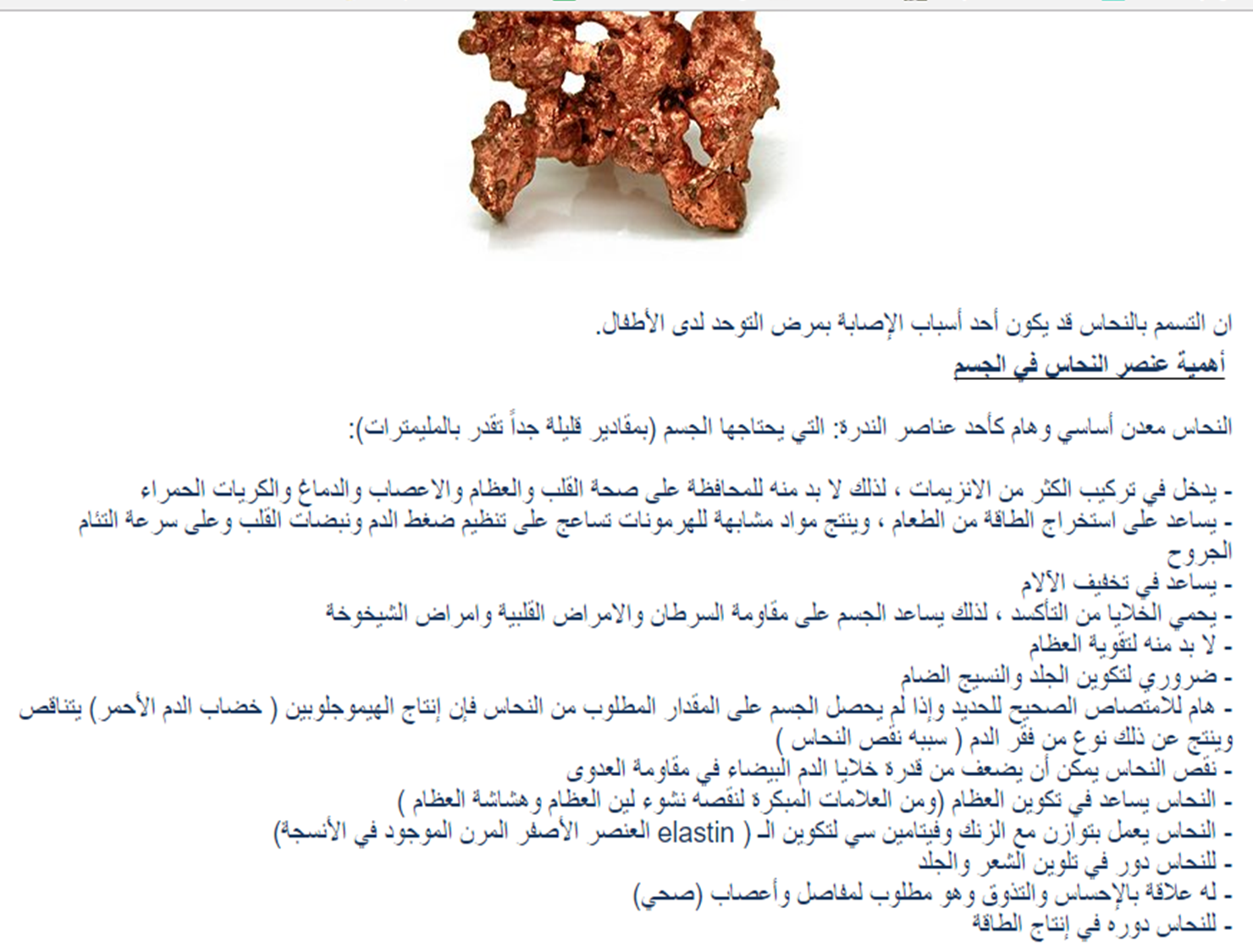 النقص القليل في النحاس يتلف قدرة كريات الدماء الحمراء في مقاتلة العدوى . 
فالنحاس ضروري لامتصاص الحديد في الجسم وهو يوجد أساسا في الاطعمة المحتوية على الحديد . 
اذا لم يحصل الجسم على كمية كافية من النحاس يقل انتاج الهيموجلوبين وينتج فقر الدم الناشئ على نقص النحاس
ATP7B geneATPase copper transporting beta
making a protein called copper-transporting ATPase 2
a group of proteins that transport metals into and out of cells by using energy stored in the molecule adenosine triphosphate (ATP)
found primarily in the liver, with smaller amounts in the kidneys and brain. 
It plays a role in the transport of copper from the liver to other parts of the body. 
Copper is an important part of certain enzymes that maintain normal cell functions. 
Copper-transporting ATPase 2 is also important for the removal of excess copper from the body.
Within liver cells, copper-transporting ATPase 2 is found in a structure called the Golgi apparatus
copper-transporting ATPase 2 supplies copper to a protein called ceruloplasmin, which transports copper to other parts of the body via the blood. 
If copper levels in the liver get too high, copper-transporting ATPase 2 leaves the Golgi and transfers copper to small sacs (vesicles) for elimination through bile.
more than 250 ATP7B gene mutations
change one of the protein building blocks (amino acids) used to make copper-transporting ATPase 2. This type of mutation alters the 3-dimensional structure of the protein or its stability, preventing copper-transporting ATPase 2 from functioning properly
Other types of mutations delete or insert small segments of DNA within the ATP7B gene or introduce a stop signal in the gene's instructions for making copper-transporting ATPase 2. As a result, no protein is produced, or an abnormally small protein is made.